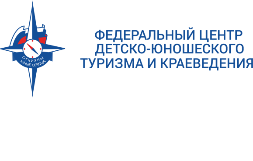 Обучение детей безопасному поведению в природной среде
Маслов А.Г., руководитель Федерального ресурсного центра ФГБОУ ДО ФЦДЮТиК
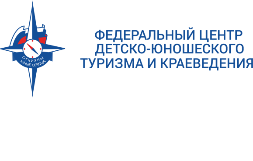 Проблемы (сложности)  обучения детей безопасному поведению в природной среде:
Дети редко бывают на природе
Курс «Основы безопасности жизнедеятельности» (6 класс) в большинстве школ не реализуется
В школе некому научить детей туристским навыкам и вывести в поход
Педагогу негде получить первоначальные туристские навыки и методическую и организационную для организации обучения детей элементарным туристским навыкам
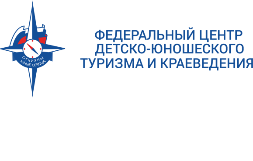 Вывод 1:  необходимо организовать обучение педагогов минимуму туристских навыков, необходимых ему для обучения детей и организации и проведения с ними хотя бы однодневного похода, однодневной экскурсии.


Вывод 2: для массового обучения детей безопасному поведению в природной среде, вовлечения их в туристско-краеведческую деятельность в школе необходимо создать актив  педагогов и детей.
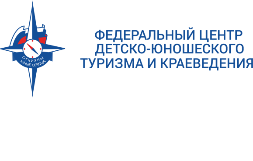 Приложение 2 
к приказу Минобразования России 
N 223 от 28.04.95 

ПОЛОЖЕНИЕ 
о маршрутно-квалификационных комиссиях
образовательных учреждений (МКК ОУ)
Минобразования России

3. Содержание работы МКК 
В содержание работы маршрутно-квалификационной комиссии образовательного учреждения входит: 
 3.1.  Работа в тесном контакте с секциями, группами и кружками по различным видам туризма, с экспедиционными отрядами по всем направлениям туристско-краеведческой деятельности, с поисково- спасательной службой (ПСС), другими организациями и коллективами, ведущими эту работу. 
 3.2.  Разработка маршрутов для сдачи туристских норм и требований на значки Юный турист России, Турист России и на спортивные разряды. 
 3.3.  Проведение консультаций для туристских групп, экспедиционных отрядов по выбору маршрутов, их педагогической целесообразности, подготовке и проведению походов, экспедиций, их безопасному проведению.
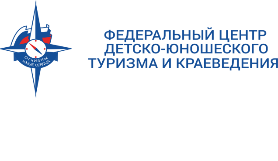 МОДЕЛЬНАЯ      ДОПОЛНИТЕЛЬНАЯ
ОБЩЕРАЗВИВАЮЩАЯ ПРОГРАММА
«Туризм в школе – первые шаги»
направленность программы: туристско-краеведческая
вид программы: ознакомительная
возрастная категория учащихся: 7-18 лет
срок реализации программы:    2-3недели
Авторы-разработчики:
Швед Валентина Анатольевна, старший педагог дополнительного образования
Магазова Любовь Николаевна, методист муниципального автономного учреждения дополнительного образования «Центр детско-юношеского туризма «Космос» г. Челябинска»
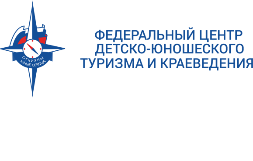 Цель проведения занятий:
1 вариант 
«Подготовка к однодневному походу» - 20 часов,
2 вариант 
«Подготовка к двухдневному походу» - 32 часа,
3 вариант 
«Подготовка к туристскому слету»       - 32 часа.
Кол-во часов в неделю  –  6 –  24 часа,
периодичность занятий –  2 – 4  раза в неделю
Вариант 2
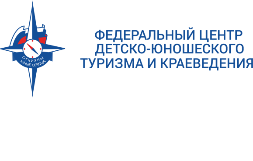 Общеобразовательная  программа
  «Туризм и ориентирование 
на уроках физкультуры»
  (5 – 10  классы)
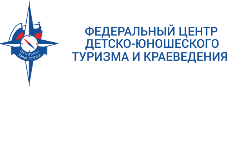 Примерный учебный план,  5 класс